Критика Linux
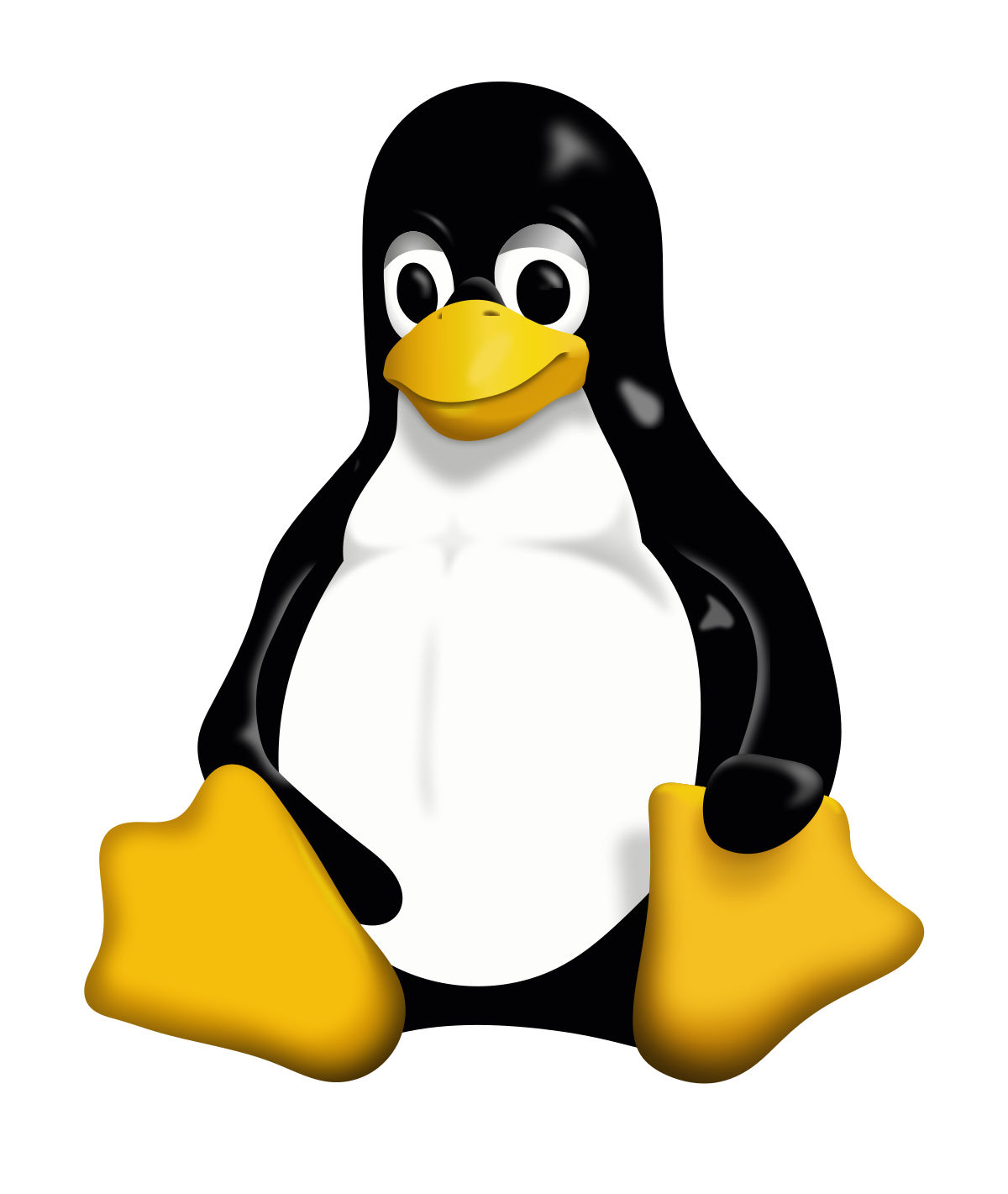 Выполнил Кокорин Даниил Александрович
xt1zer@yandex.ru
Доля Linux на рынке ОС для ПК
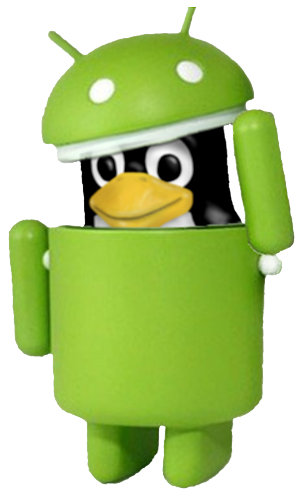 z/OS, IBM
Спор Таненбаум-Торвальдс
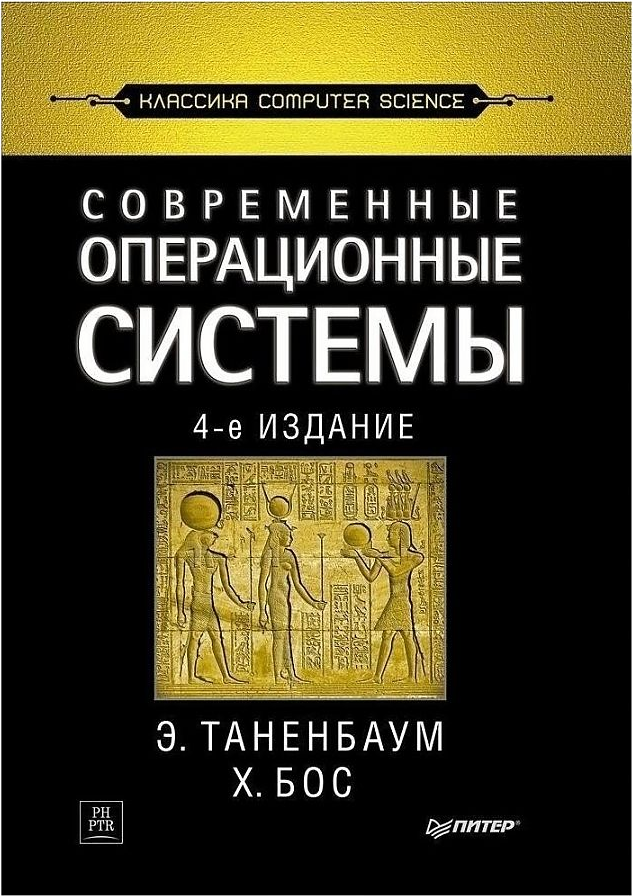 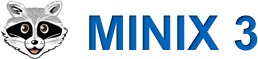 Эндрю Таненбаум
Структура монолитного и микроядерной ОС
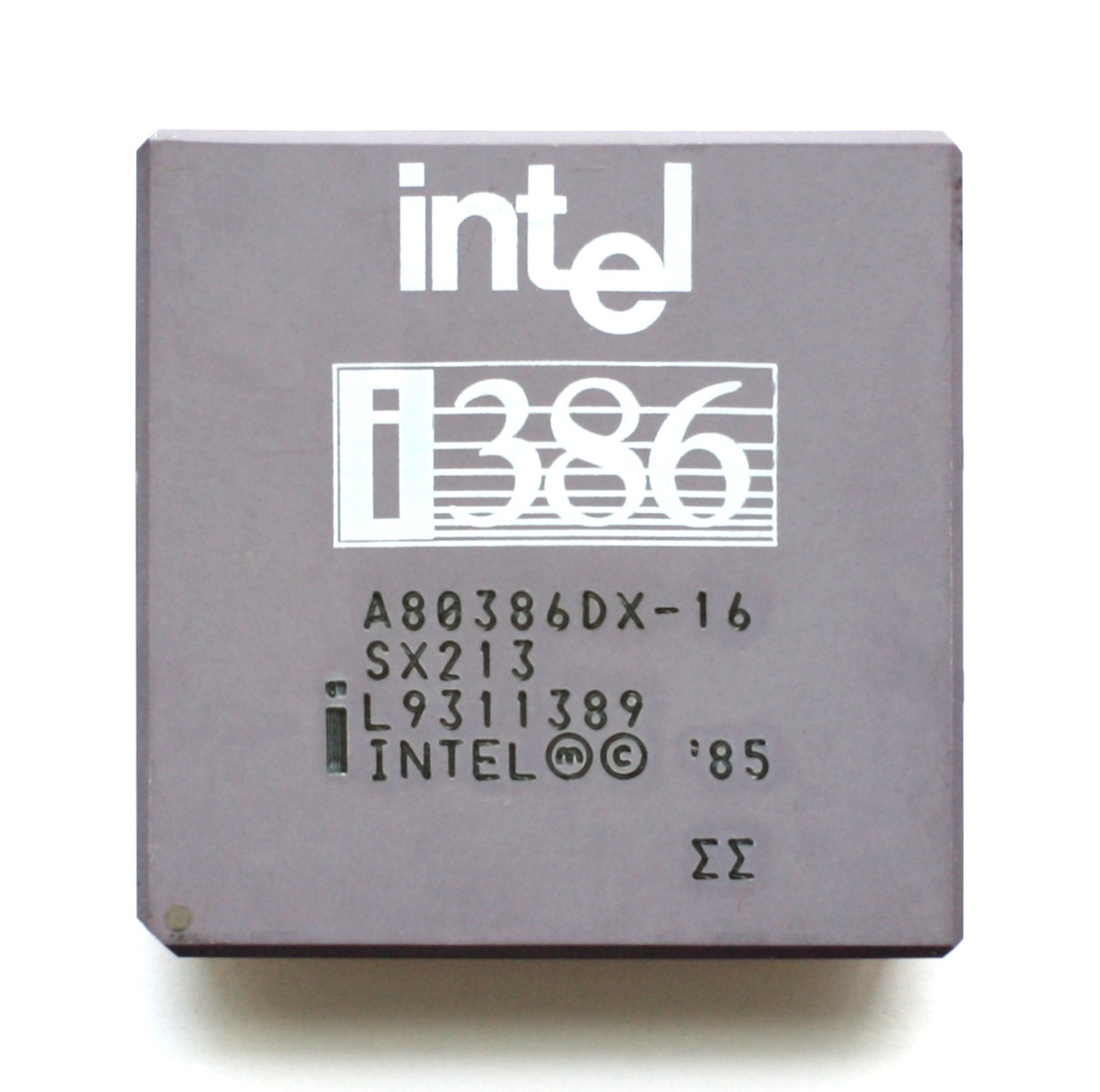 Разработка Linux происходила на микропроцессоре Intel 80386
Линус Торвальдс
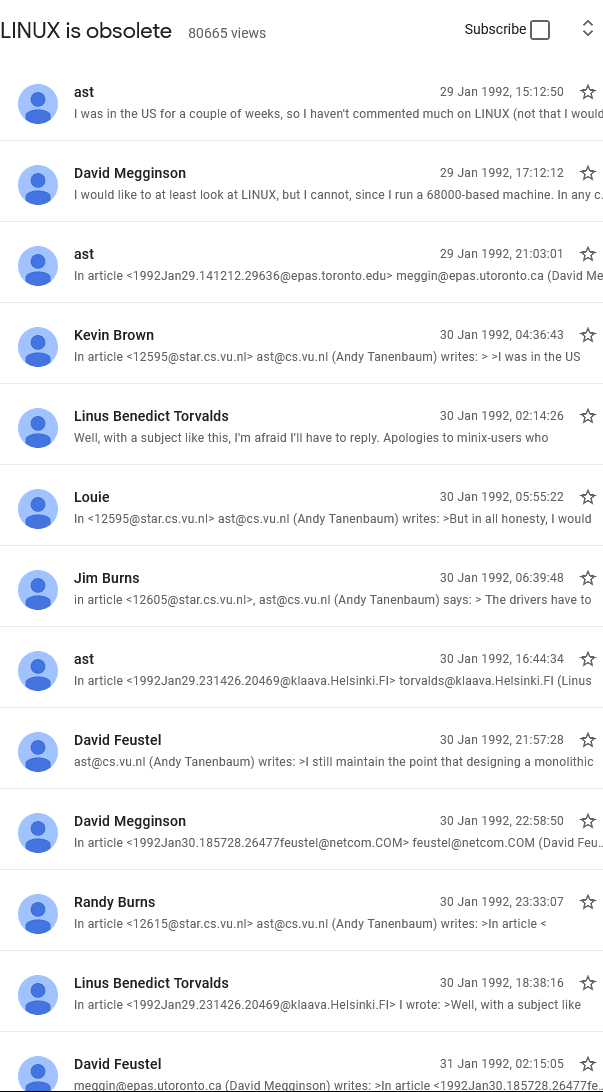 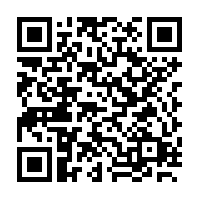 https://groups.google.com/g/comp.os.minix/c/wlhw16QWltI
Спор стал примером того, «как мир тогда относился к разработке операционных систем»
“Linux is bloated”
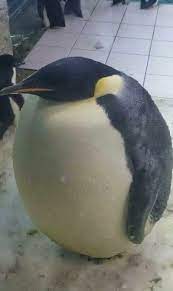 “… it's a bit sad that we are definitely not the streamlined, small, hyper-efficient kernel that I envisioned 15 years ago” – L. Torvalds
“We've been bloating the kernel over the last 20 years, but hardware has grown faster” – L. Torvalds
Код
Диаграмма изменения размера исходного кода ядра Linux с выпуском новой версии, в млн. строках кода
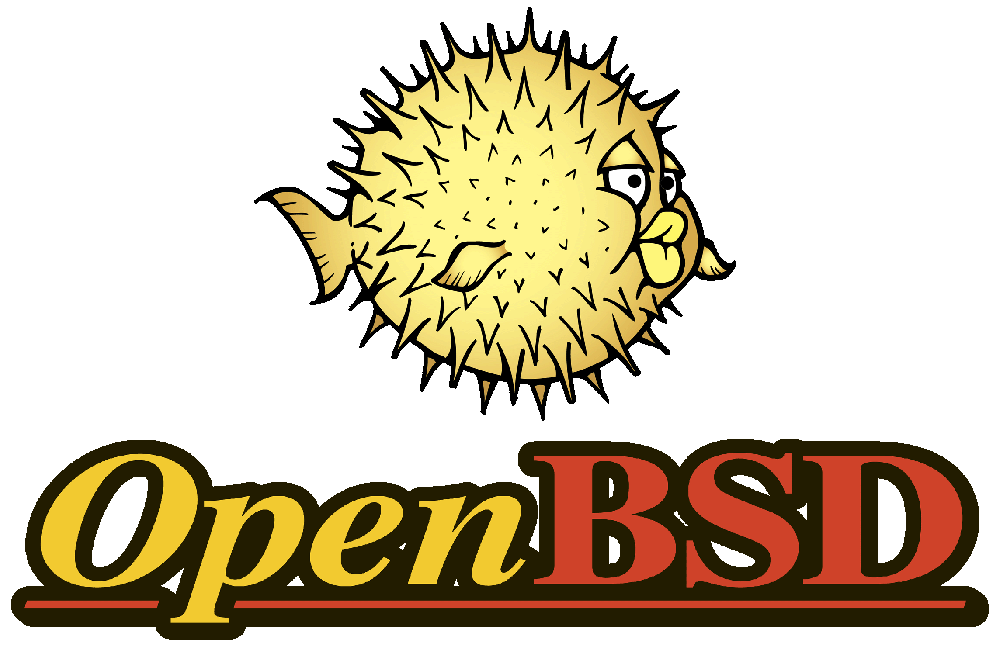 “I don’t know what [Linus's] focus is at all anymore, but it isn’t quality.” – Teo de Raadt
Число дистрибутивов
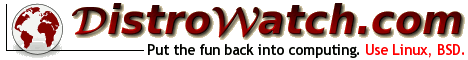 277 дистрибутивов в базе!
Структура каталогов
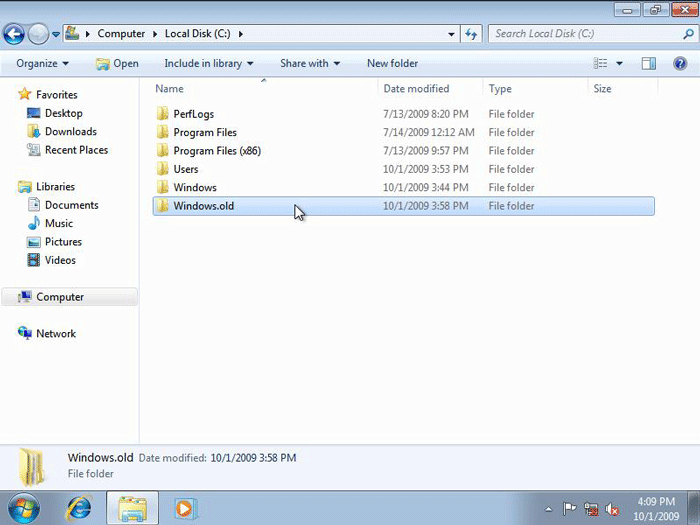 Структура каталогов moonOS
Программное обеспечение
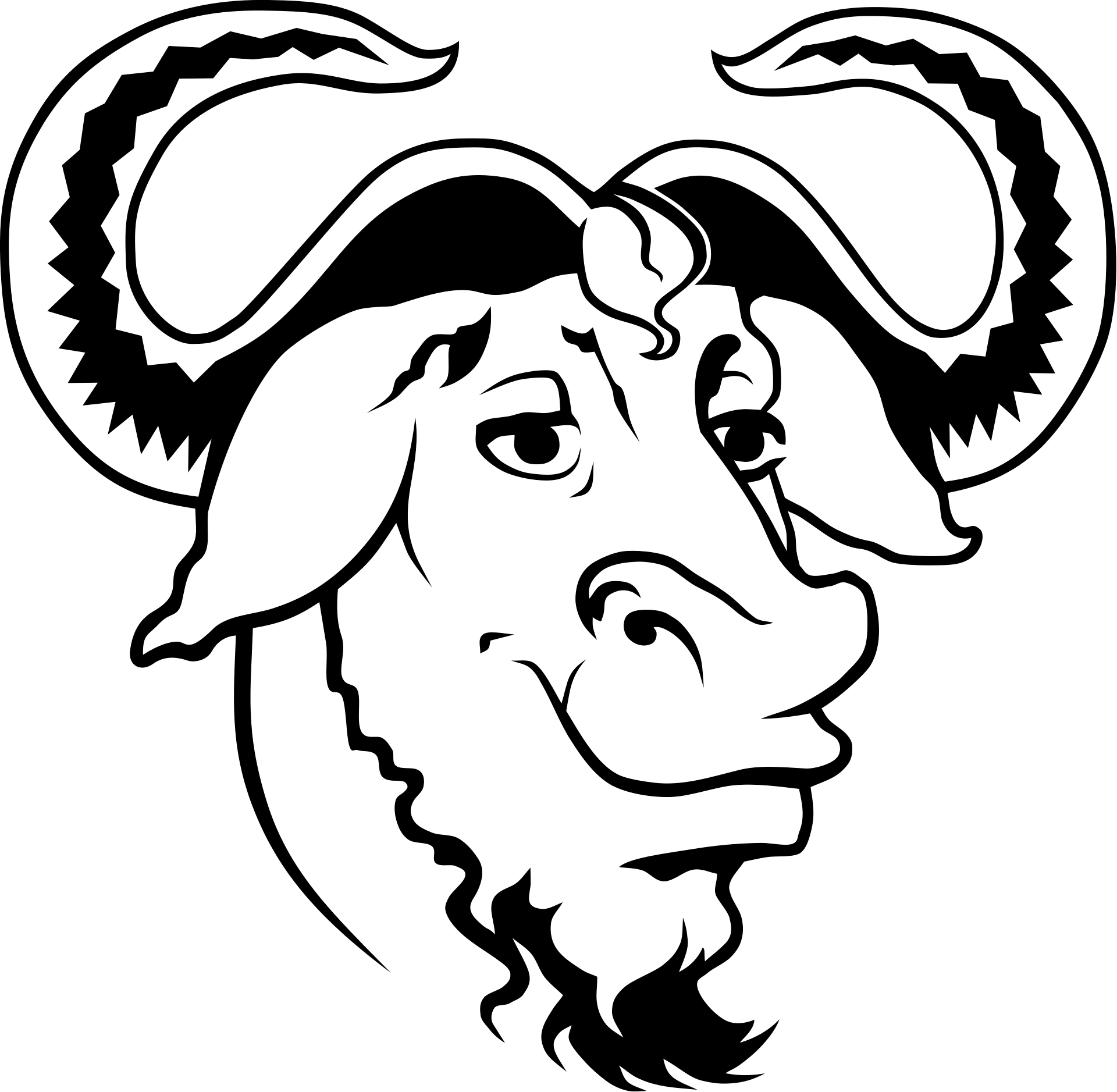 GNU Project
Распространение в России
Спасибо!